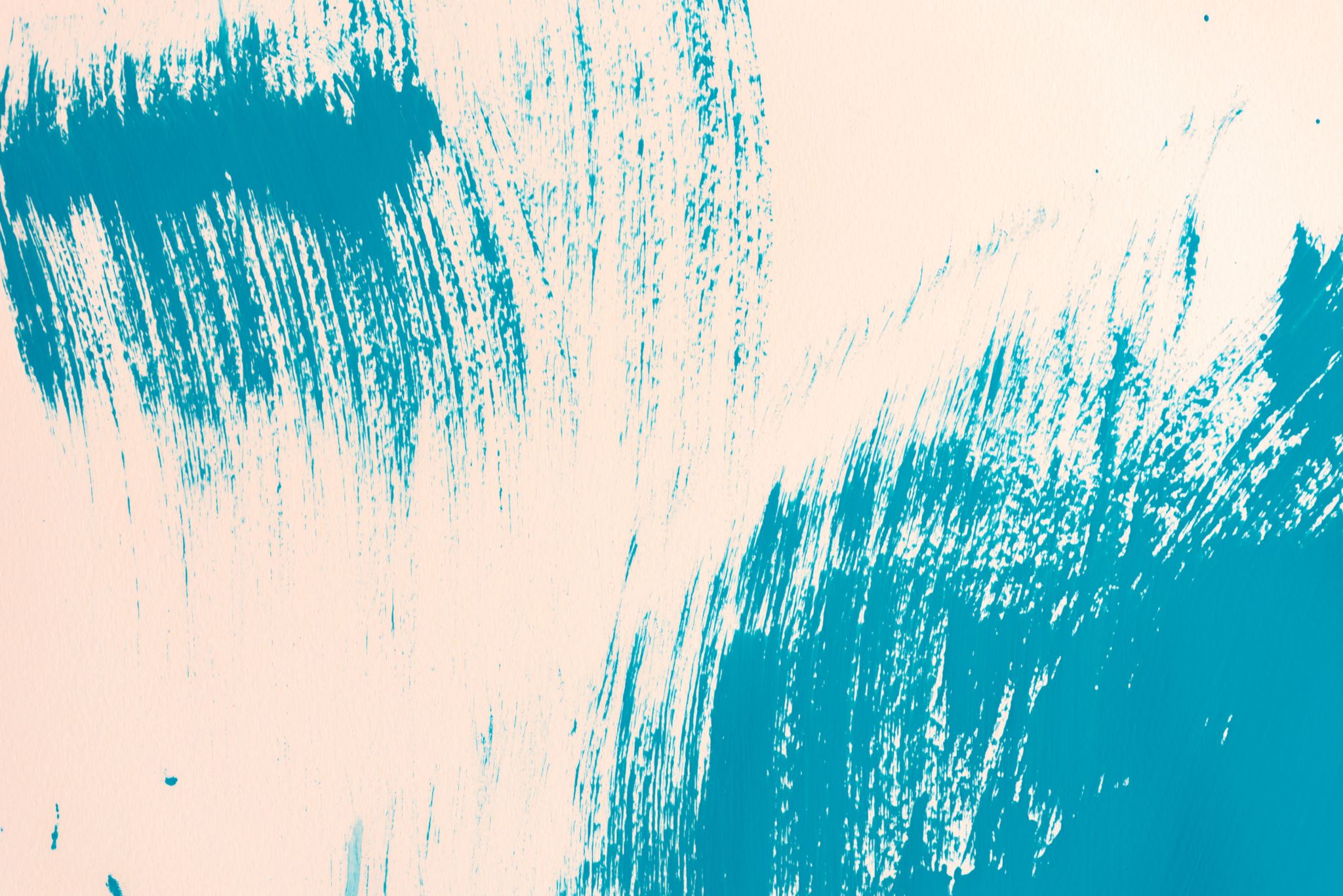 LICEO CLASSICO TITO LUCREZIO CAROEDUCAZIONE CIVICA NELLA DISCIPLINA DI SCIENZE.CLASSE=1 SEZ.=B
VADEMECUM IN D.D.I
REGOLA NUMERO 1=
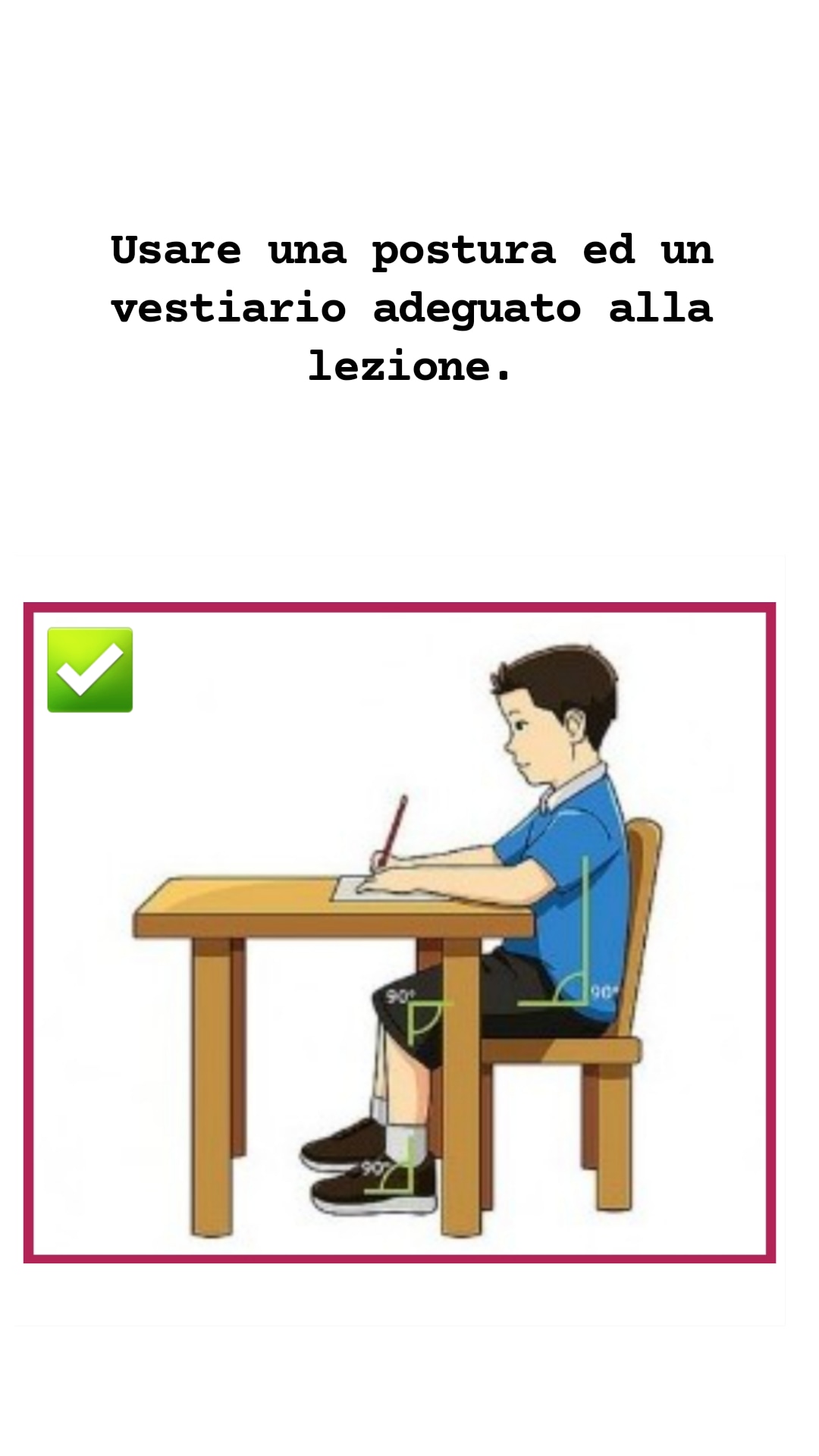 REGOLA NUMERO 2=
REGOLA NUMERO 3=
REGOLA NUMERO 4=
REGOLA NUMERO 5=
REGOLA NUMERO 6=
REGOLA NUMERO 7=
REGOLA NUMERO 8=
REGOLA NUMERO 9=
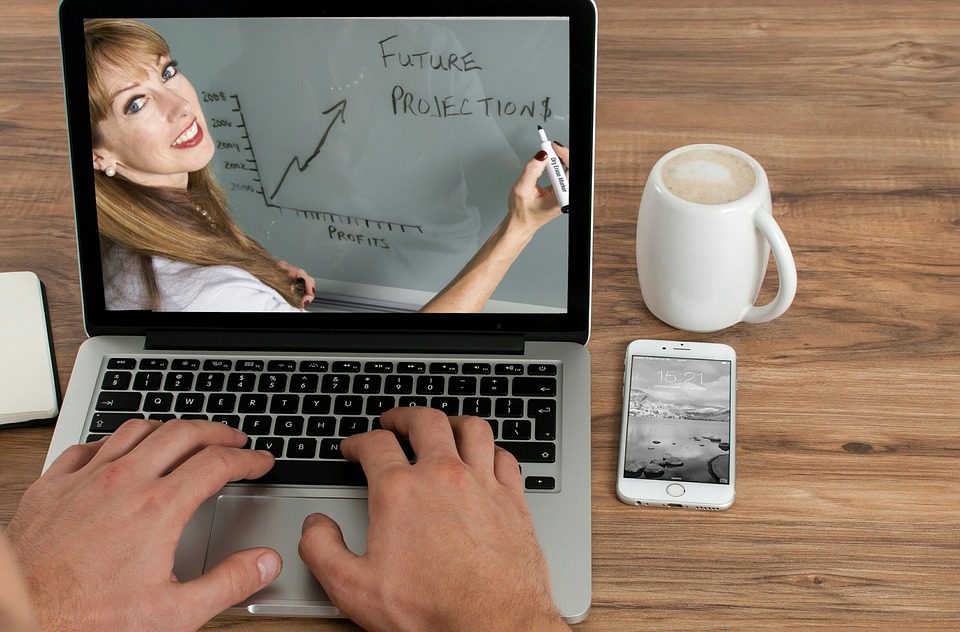 Fare in modo che la lezione sia condivisa tra docenti e tutti gli alunni presenti e creare un clima coinvolgente nella lezione ma non caotico.
REGOLA NUMERO 10=
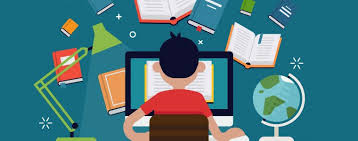 Attenersi con serietà alle regole della didattica digitale integrata, al fine di favorire un’adeguata relazione alunno-docente.